Meedoen makkelijker maken
Op pad met nieuwe Nederlanders in Overbetuwe.
Even voorstellen
Hermien Auf der Haar

participatiecoach voor nieuwe Nederlanders

bij Forte Welzijn (Overbetuwe)
Forte Welzijn
Welzijnsorganisatie in Berg en Dal en Overbetuwe
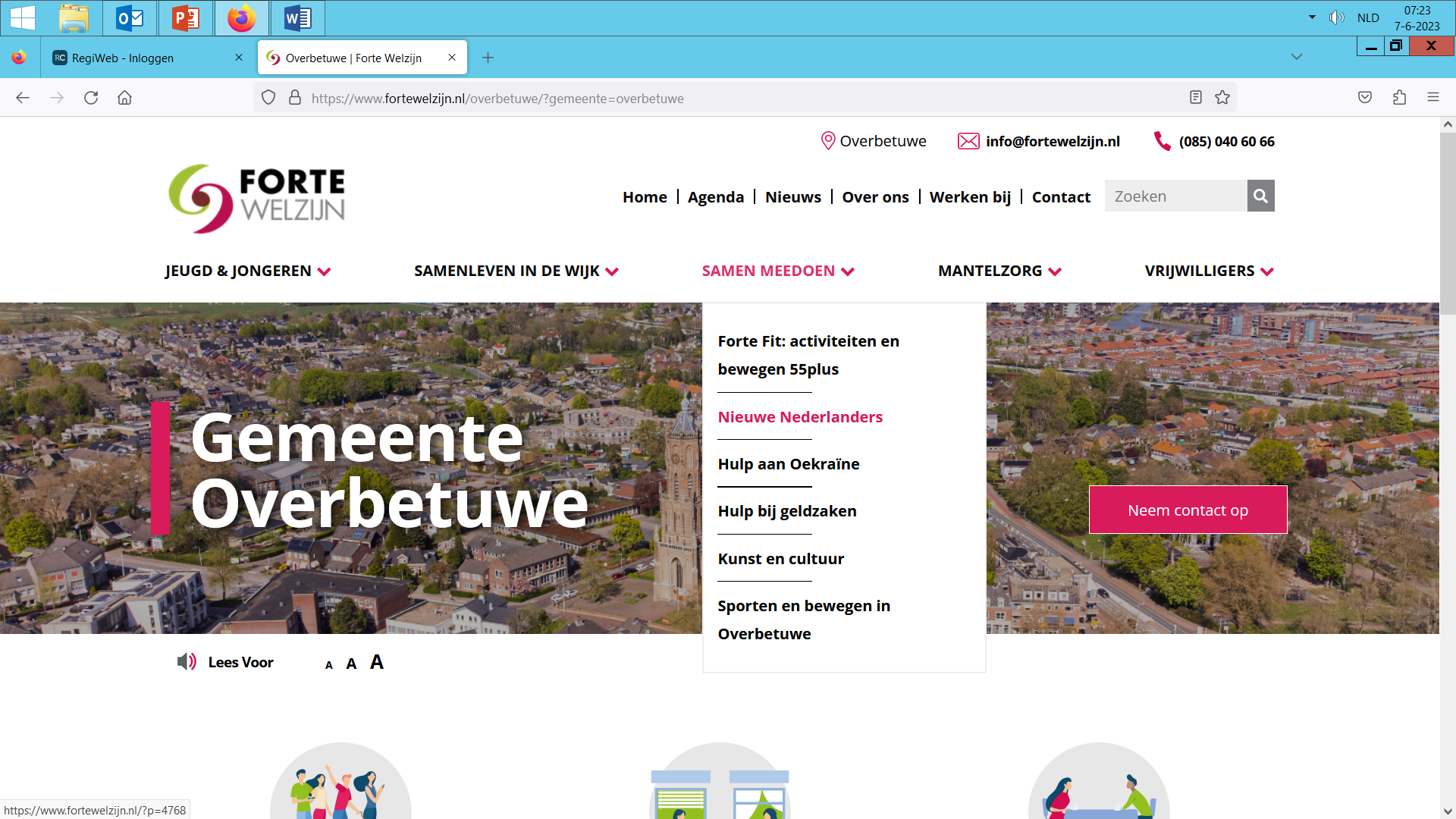 Meedoen makkelijker maken
Mijn motto, de kern van mijn werk als participatiecoach

Meedoen: 
Meer / nieuwe contacten
Een leuke activiteit
Vrijwilligerswerk (eventueel als tussenstap naar betaald werk)
Meedoen makkelijker maken
Tips van de participatiecoach  -  kortdurende ondersteuning

Ondersteuning door een maatje  -  langdurigere ondersteuning

Mee op expeditie  -  groepsactiviteiten
Samen op ontdekkingsreis
Zomerexpedities  -  kennismaken met vrijwilligerswerk

Sportexpedities  -  kennismaken met sportaanbieders

Werkbezoeken  -  oriënteren op werk, kennismaken met organisaties en bedrijven

Cultuurexpeditie?  -  kennismaken met kunstzinnige en culturele activiteiten
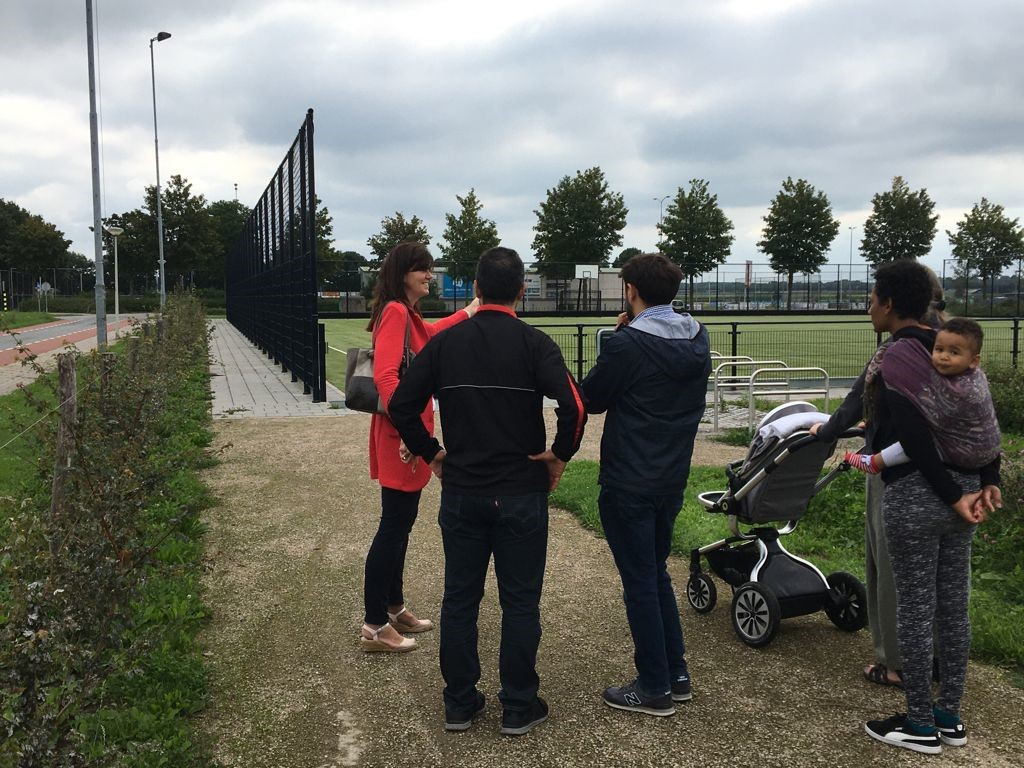 Zomerexpeditie
In de zomervakantie  -  taal, contact, actie, informatie

Startbijeenkomst  -  vrijwilligerswerk wat en waarom, waar wil je op bezoek

Samen op pad  -  kijken, luisteren, ervaren, vragen stellen; 4-5 organisaties
 
Terugkijken  -  wat past bij jou, welke informatie nog nodig, vervolgacties
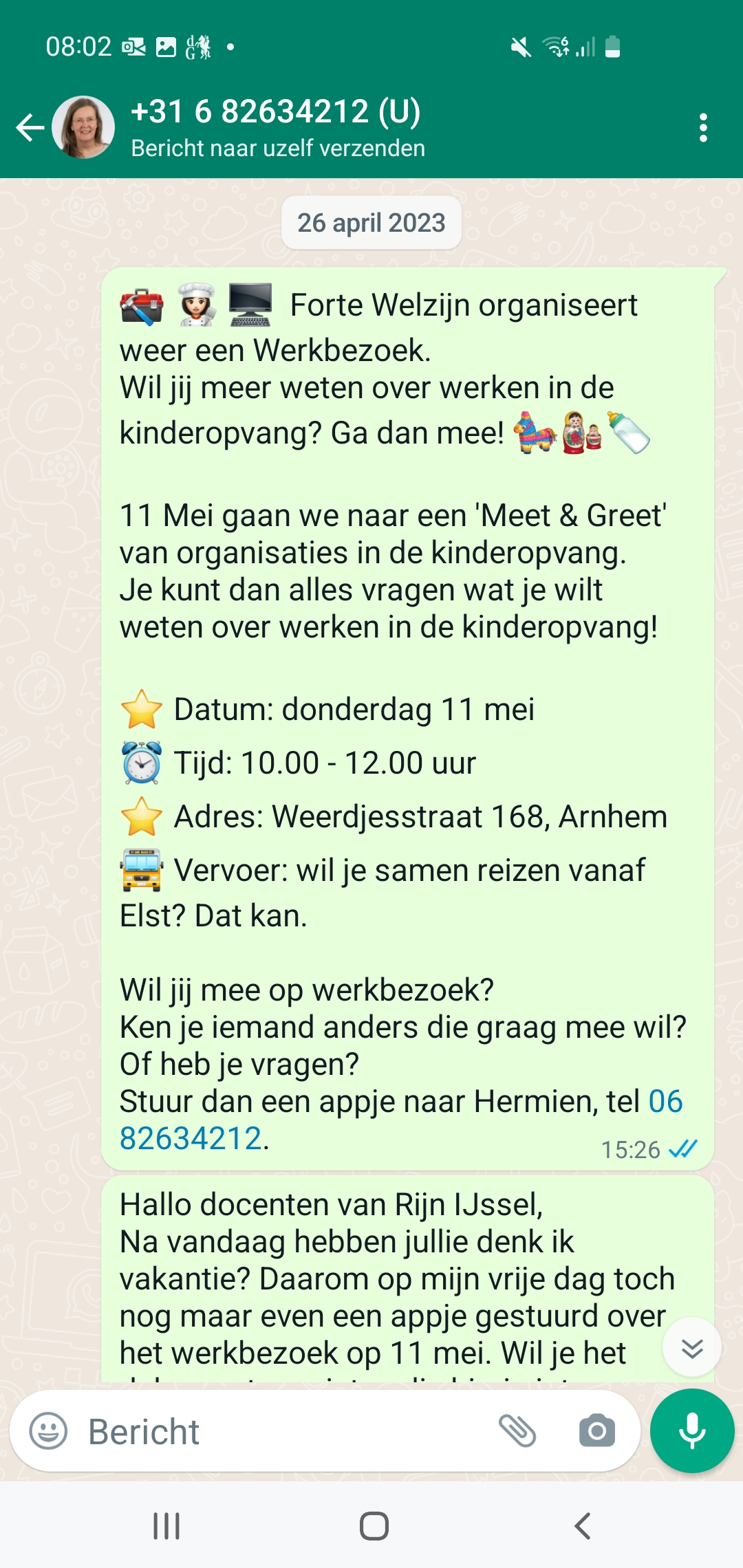 Werkbezoek
Succesfactoren
Zien, ervaren  -  kan ook als de taal nog moeilijk is
 
Samen  -  gezellig, leren met en van elkaar, je kunt ook alleen kijken en luisteren

Concreet  -  je hebt er een beeld en een gevoel bij, past dit bij mij?

 Drempelverlagend  -  makkelijker zelf een vervolgstap zetten

 Simpele format  -  eenvoudig te organiseren 
En ook belangrijk:
Een snel en makkelijk groeiend netwerk van:

nieuwe Nederlanders  -  ik leer hen makkelijk kennen en zij mij

vrijwilligersorganisaties, sportaanbieders  -  nieuwe doelgroep in beeld

werkgevers, re-integratiebedrijven enzovoort
Belangrijkste tips
Ga samen op pad. Niet vertellen over maar er naartoe!

Groepsgewijs: gezellig én je kunt actief meedoen maar ook stil aanwezig zijn.

Vraag de deelnemers wat zij belangrijk vinden. Waar willen zij graag naartoe? En op welke vragen willen ze antwoord?
Wil je meer weten?
Wil je meer weten over onze expedities en werkbezoeken, over onze activiteiten voor nieuwe Nederlanders?
   Neem gerust contact op, leuk om je er meer over te vertellen!

Hermien Auf der Haar, participatiecoach nieuwe Nederlanders
Telefoon:  06 628 342 12
E-mail:  hermien.auf.der.haar@fortewelzijn.nl 

Info over onze activiteiten voor nieuwe Nederlanders vind je ook via https://www.fortewelzijn.nl/nieuwe-nederlanders/